深耕補救教學扎根資優教育
宜蘭縣立國華國中吳振宇老師簡民峰組長
2018.06.09
故事的起源
來自研究所的一門課
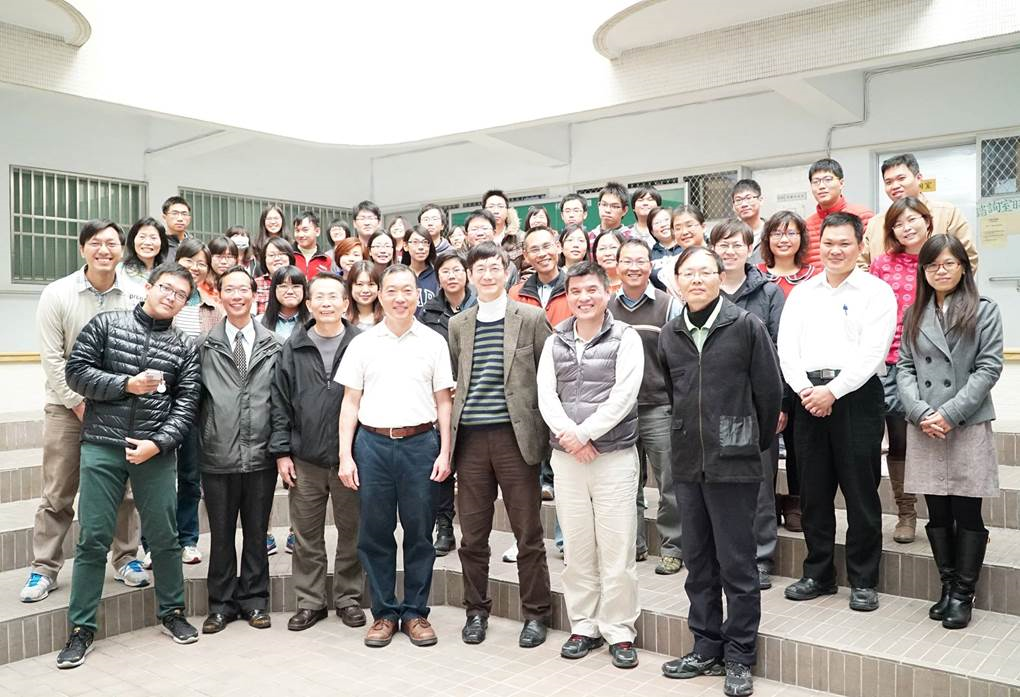 第一次實踐生根
第一次上課的驚喜來自實踐生根
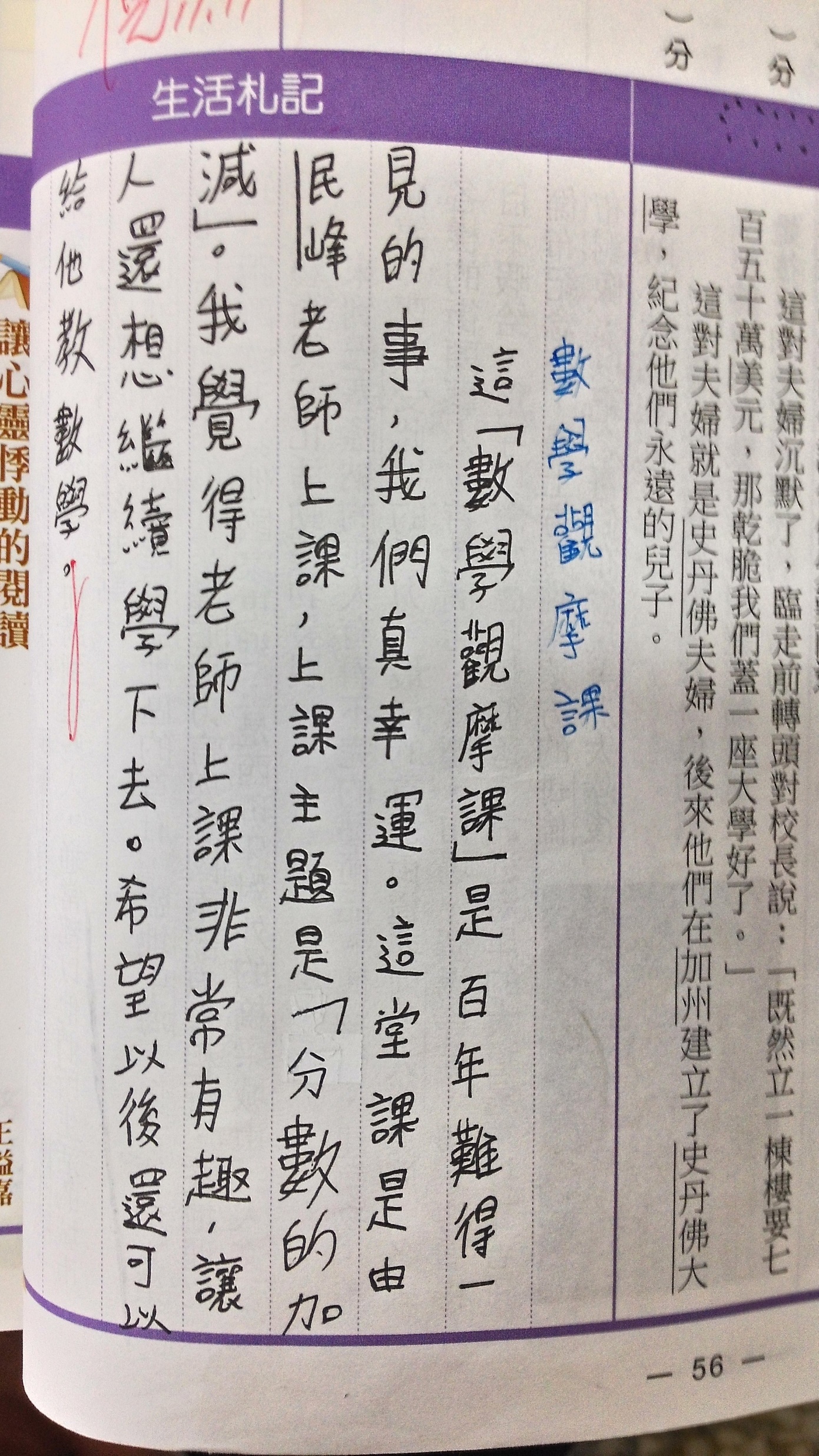 偏鄉教育深根數學本質
偏鄉教育深根數學本質-概念圖
資優生遇見生根 > 想法扎根
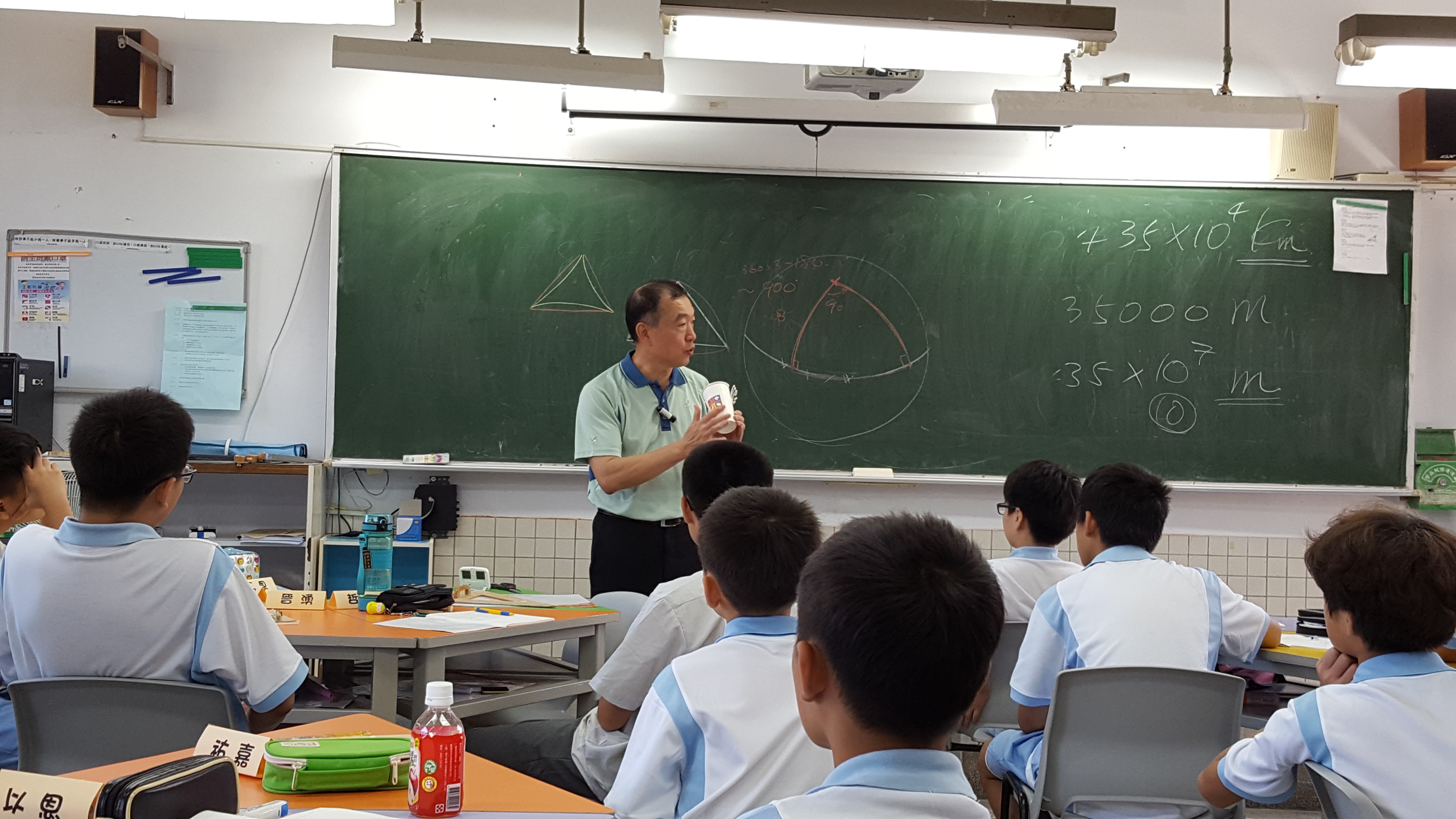 資優教育伴我行
老師從預見到開始深耕教育扎根滿分